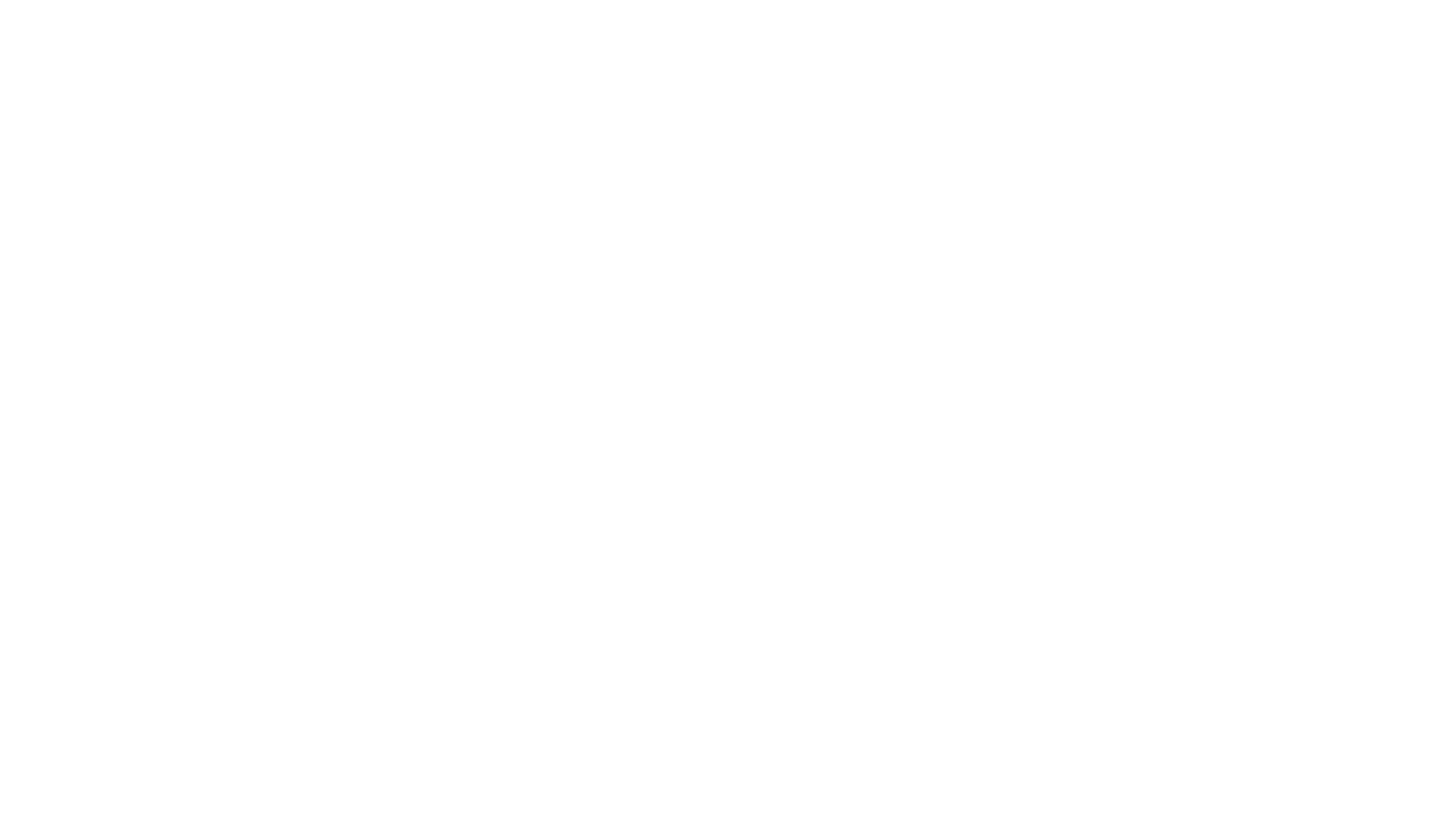 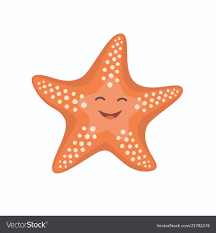 Tuesday June 16, 2020
Day 1
Starfish GroupPhonics Phase 5
Go to the Phonics Play website (https://new.phonicsplay.co.uk/) and log in
Username: march20
Password: home
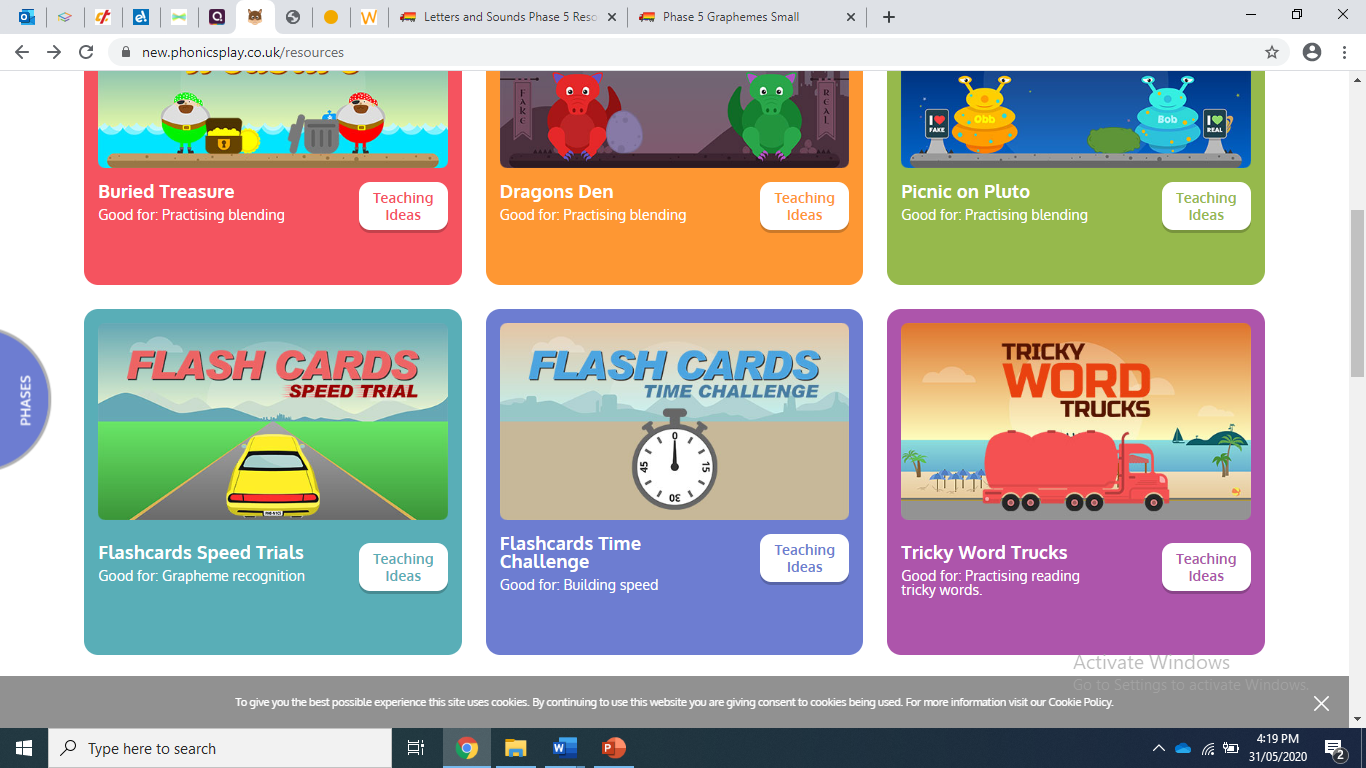 1. Click on “Flash Cards Speed Trial”

2. Click ‘Start’ button

3. Choose “All Phases”

4. Choose a Race Track, Color and Design. Then click ‘Go’.

5. Adults – if the word is read correctly, click on the green tick. If it is incorrect, click the red cross.
Alternative pronunciations:
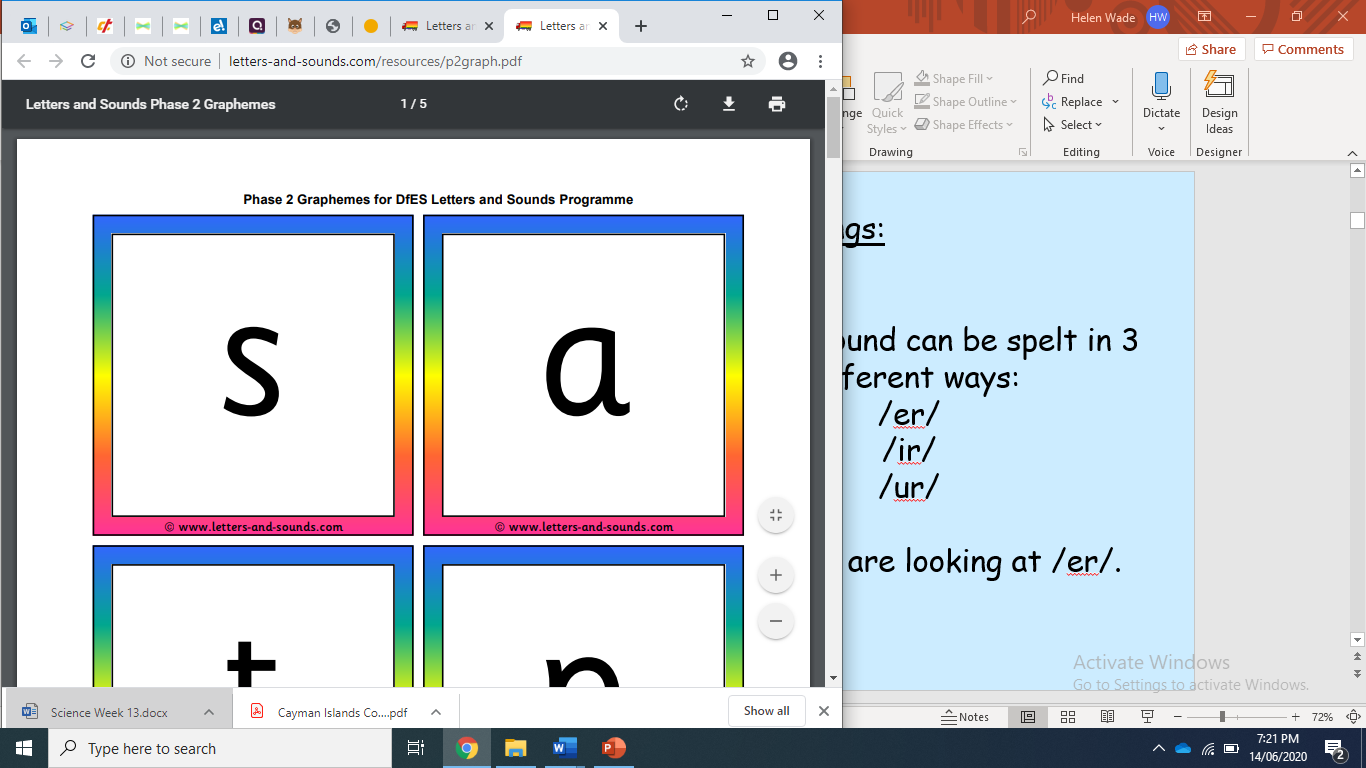 The /a/ sound can be long or short.
Can you read these /a/ words?
Spell these /a/ words with sound buttons:
last        past        mast


native        Amy        baby
Reading high frequency / sight words:
work

friends
Read these /a/ words:
apron        father        grass

after        apricot
Spelling countdown: Can you write these /a/ words before your adult counts slowly from 10 to 0?
bacon        fast        angel        pass
Read this /a/ sentence:


I have an apron at work.
Well done Starfish!

You completed Day 1!


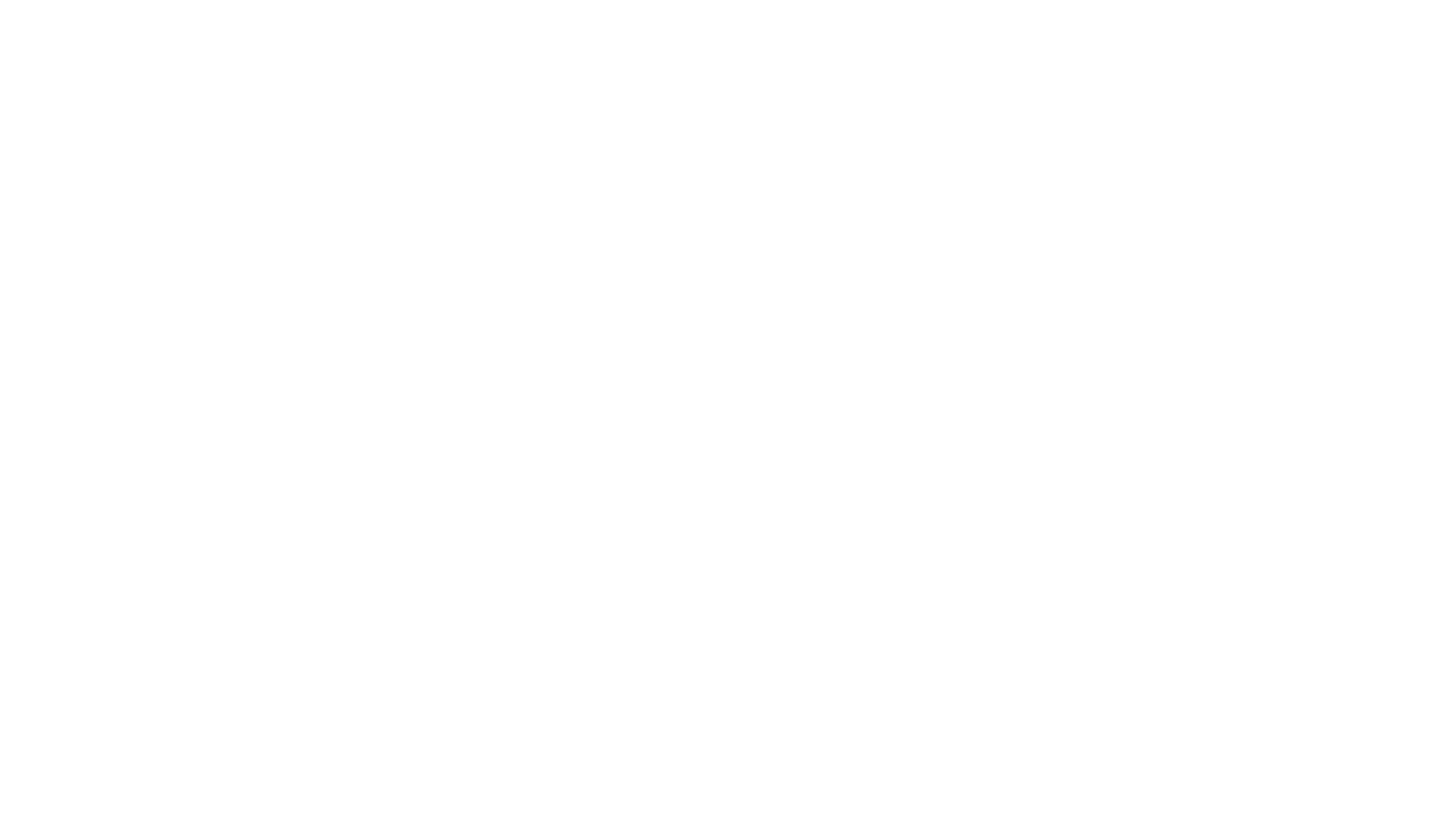 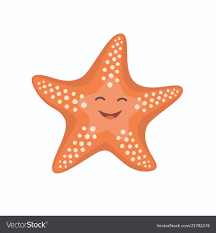 Wednesday June 17, 2020
Day 2
Starfish GroupPhonics Phase 5
Go to the Phonics Play website (https://new.phonicsplay.co.uk/) and log in
Username: march20
Password: home
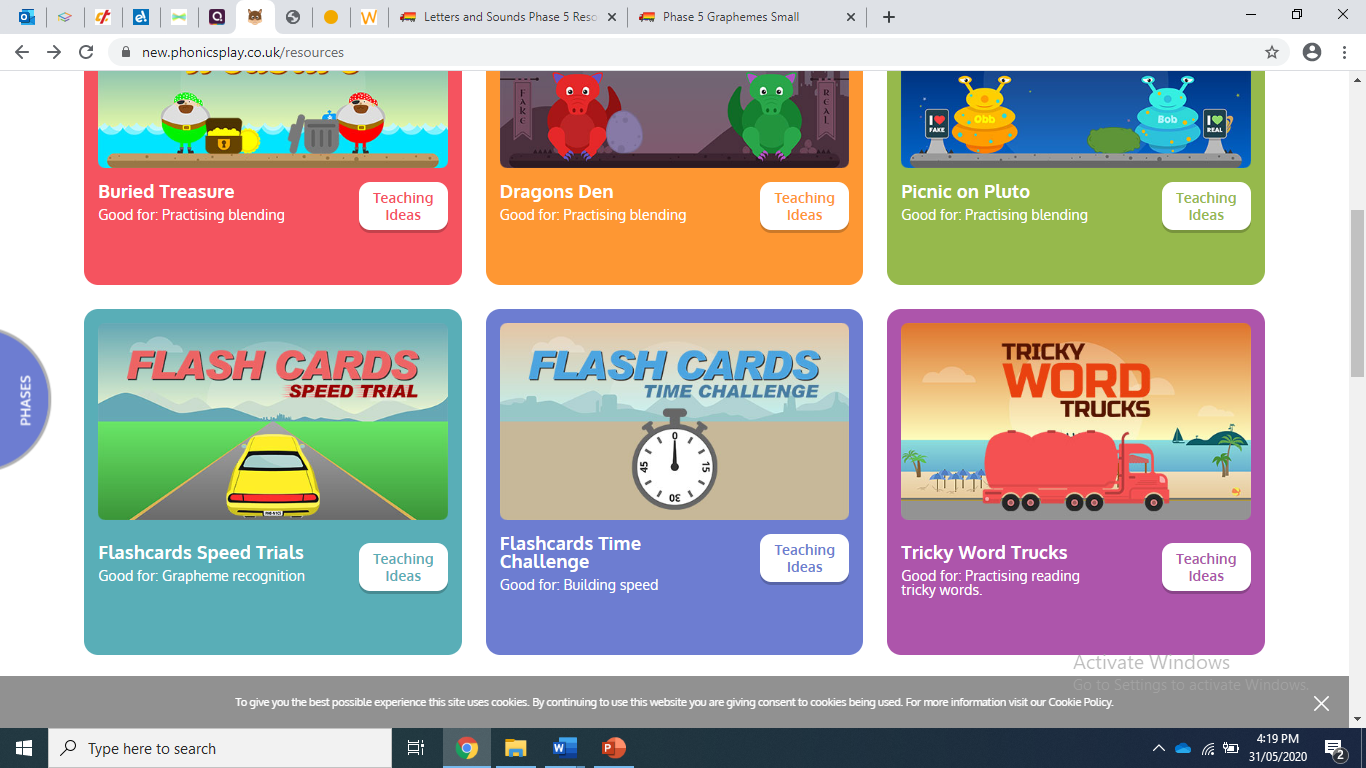 1. Click on “Flash Cards Speed Trial”

2. Click ‘Start’ button

3. Choose “All Phases”

4. Choose a Race Track, Color and Design. Then click ‘Go’.

5. Adults – if the word is read correctly, click on the green tick. If it is incorrect, click the red cross.
Alternative pronunciations:
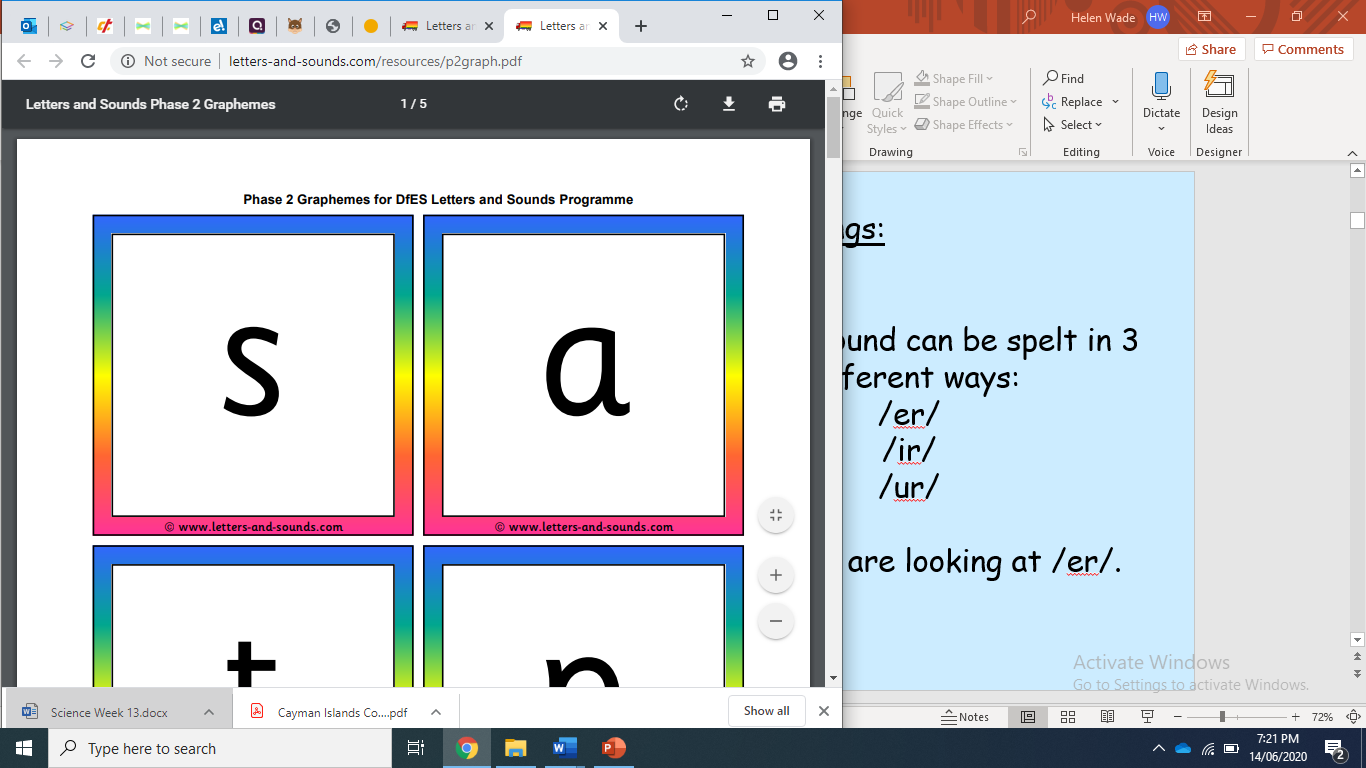 The /a/ sound can also sound like an /o/ sometimes.
Can you read these /a/ words?
watch

what

wasp
Can you spell these /a/ words?
squad

squash

wash
Can you read these /a/ words?
wander

want
Spelling Quickwrite: how quickly can you write these /a/ words?
wallet     watch     wasp
Read this high frequency / sight word:
little
Write out this /a/ sentence:
Squash the acorn.
Well done Starfish!

You completed Day 2!


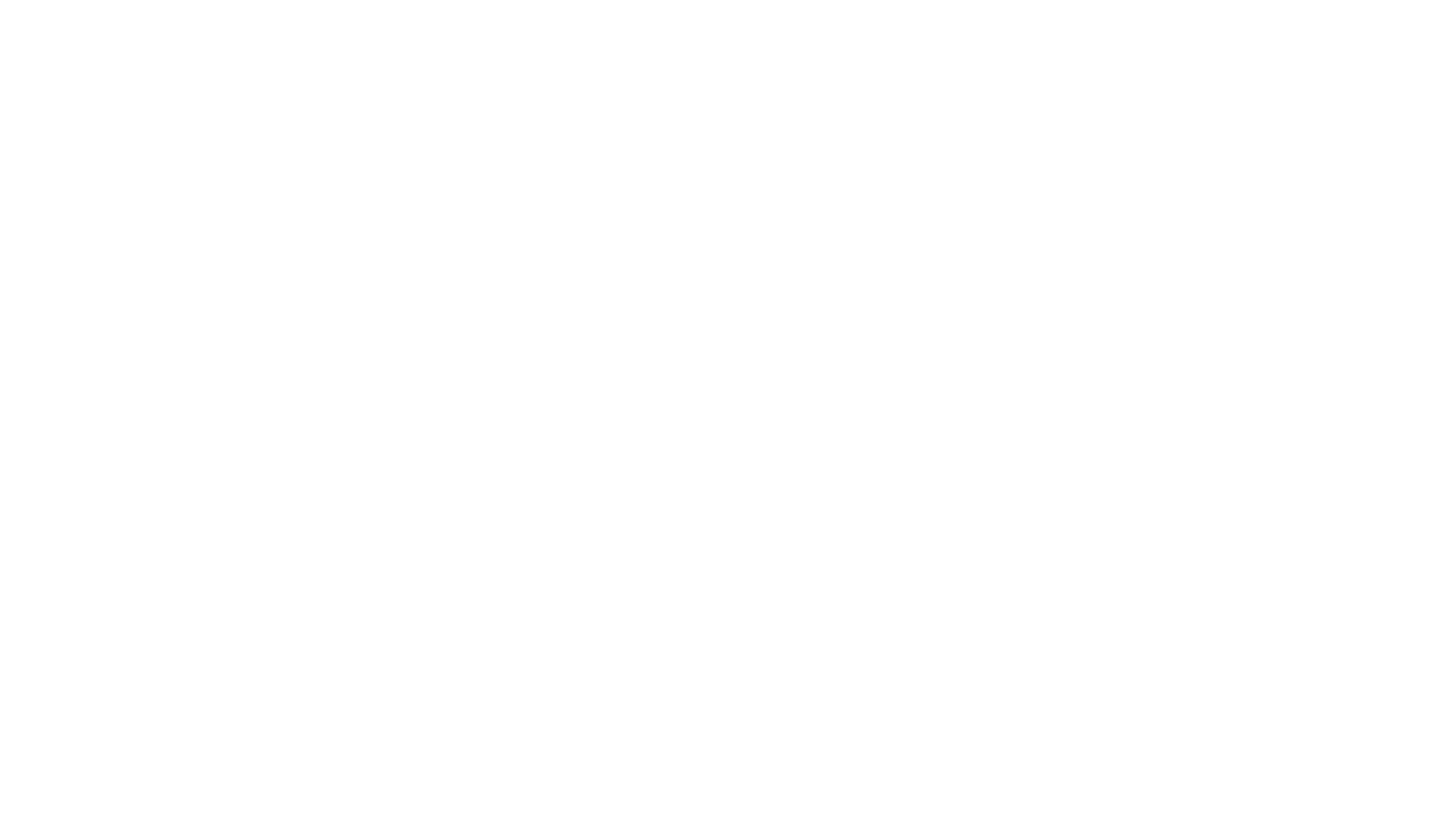 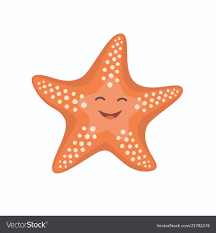 Thursday June 18, 2020
Day 3
Starfish GroupPhonics Phase 5
Alternative pronunciations:
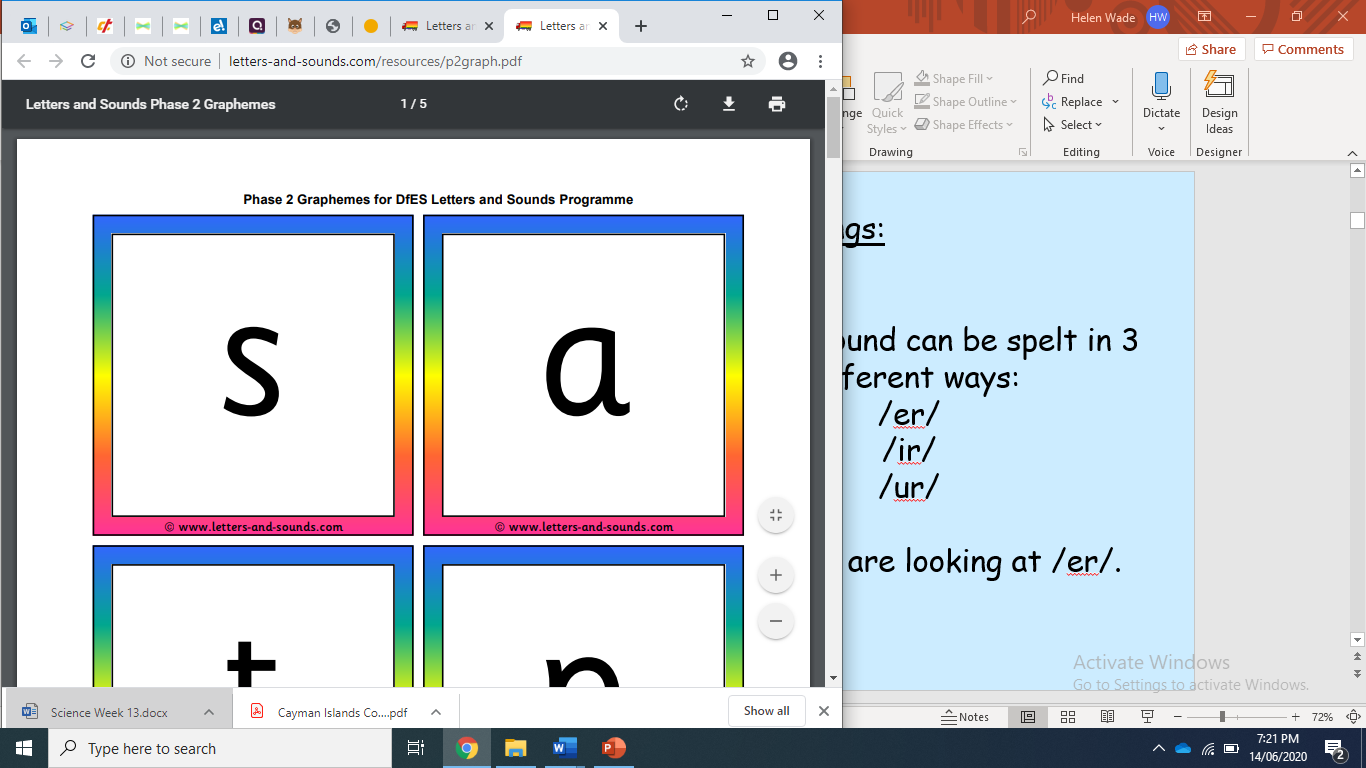 Reminders - it can sound like:
Long /a/
Short /a/
An /o/
Sight Word Spelling Practice
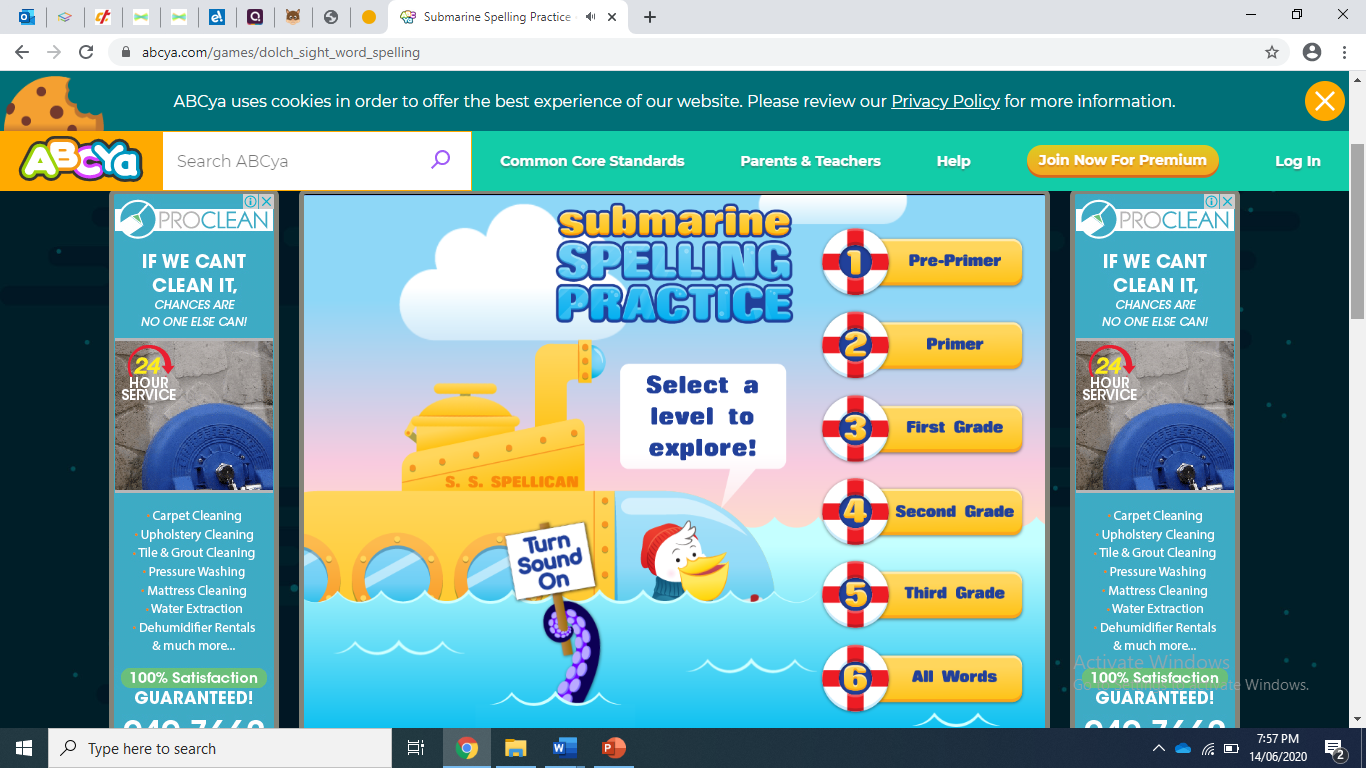 1. Go to https://www.abcya.com/games/dolch_sight_word_spelling
2. Click ‘Go’ and choose ‘First Grade’.
3. Make sure your sound is on. You might like to use headphones.
4. Listen to the word, then drag and drop the letters into the correct boxes to spell the word you just heard.
5. Click on the vowels (a, e, i, o, u) in each word.
Well done Starfish!

You completed Day 3!

That’s it for this week 